Значение управления качеством в антикризисных стратегиях
Научно-практическая конференция
«Управление качеством как антикризисный механизм»
Ярославль, 17 ноября 2016
Причины кризисов
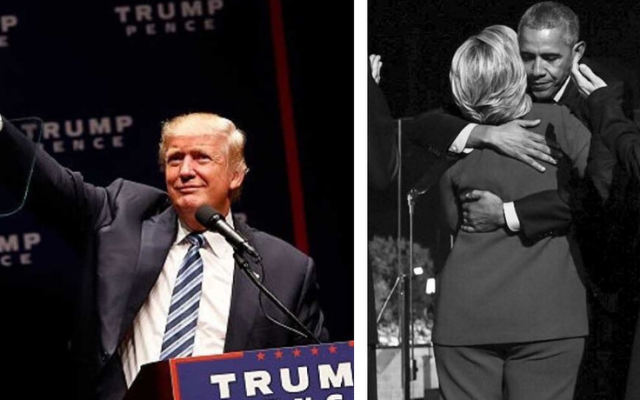 Подход ISO 9001:2015
Процессный подход, который включает
Принципы менеджмента качества
Динамика кризиса
Особенности кризисного управления
Кризис – часто кризис понимания компании, рынка, продукта
СМК - это постановка для себя целей и управление движением к ним по критериям результативности и эффективности
Требования к кризисному управляющему
Повышенная чувствительность к фактору времени.
Мобильность и динамичность в использовании ограниченных ресурсов. 
Специфические антикризисные критерии выбора вариантов решения.
при управлении стабильным предприятием критериями выбора управленческих решений выступают: достижение максимальной прибыли, оптимизация организационной структуры, защита имущественных интересов и т.п. 
В кризисной ситуации основным критерием выступает максимальное удовлетворение требований кредиторов, тогда как интересы собственников отходят на второй план.
Повышенное внимание к заблаговременной проработке вариантов управленческих решений и оценке их последствий.
Программно-целевой подход в технологиях выработки управленческих решений.
ЦИКЛ УПРАВЛЕНИЯ В СТАНДАРТЕ ISO 9001:2015
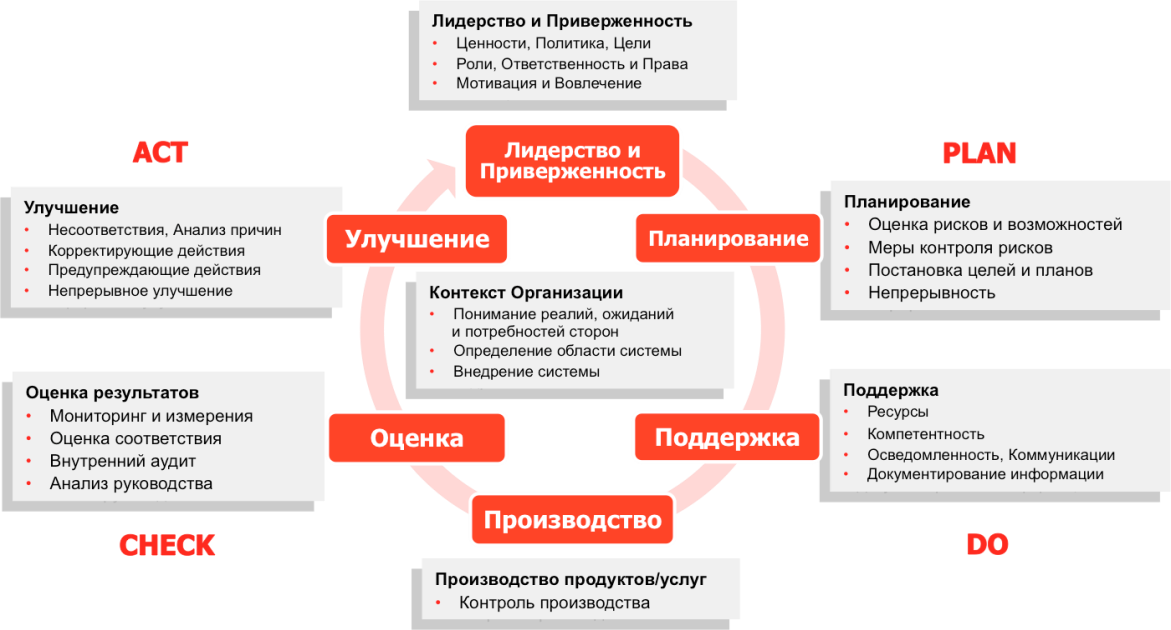 17.11.2016
Лидерство и приверженность ISO 9001:2015
Высшее руководство должно демонстрировать свое лидерство и приверженность в отношении системы менеджмента качества посредством:
принятия ответственности за результативность системы менеджмента качества;
обеспечения разработки политики и целей в области качества, которые согласуются с условиями среды организации и ее стратегическим направлением;
обеспечения интеграции требований системы менеджмента качества в бизнес-процессы организации;
содействия применению процессного подхода и риск-ориентированного мышления;
обеспечения доступности ресурсов, необходимых для системы менеджмента качества;
распространения в организации понимания важности результативного менеджмента качества и соответствия требованиям системы менеджмента качества;
обеспечения достижения системой менеджмента качества намеченных результатов;
вовлечения, руководства и оказания поддержки участия работников в обеспечении результативности системы менеджмента качества;
поддержки улучшения;
поддержки других соответствующих руководителей в демонстрации ими лидерства в сфере их ответственности
Ключевые проблемы антикризисного управления
Распознавание предкризисных ситуаций.
Основы управления организацией: 
миссия и цель управления, 
пути, средства и методы управления в условиях кризисной ситуации.
Прогнозирование кризисов и вариантов поведения в кризисном состоянии, 
поиск необходимой информации и 
разработка управленческих решений.
Управление конфликтами и селекция персонала.
Понимание риска
Теория антикризисного управления
ISO 9001:2015
Программно-целевой подход к управленческим решениям
До начала цикла управления
В ходе работы
цель управления должна сформулирована количественно и качественно, 
ресурсы сконцентрированы, 
разработана четкая последовательность действий для достижения поставленной цели, 
созданы внешние условия, способствующие достижению цели (например, мораторий на долги)
Постоянный мониторинг и контроль хода реализации программы, 
Отслеживание рисков и управление ими, 
Адаптивность программы к изменению внешних и внутренних условий и ресурсного потенциала.
Модель процессов в контексте
Конкурент
Рынок
Общество
Совладелец
Органы власти
Процесс менеджмента
Высшее руководство
Потребитель
Потребители
Процессы, связанные с потребителем
Реализация услуги
Логистика         Координация/ оперативное управление/ Планирование
Маркетинг/ Продажи         Привлечение/удержание клиентов
Проектиро-вание     с/без разработки новых продуктов
Итоговый контроль результата,
Владелец соседнего процесса
И т.д., и т.д.
Поддерживающие процессы
Сотрудники
Поставщики